Faculty Roles and Responsibilities in Governance/Hot Topics
Taft College
August 18, 2015
David Morse, President
Academic Senate for California Community Colleges
Overview
Academic Senate Authority and Creation
Areas for consultation
Senate-union relations
Current hot topics
Where does the Academic Senate Authority come from?
Education Code
Title 5 Regulations
Locally developed policy based on Education Code and Title 5
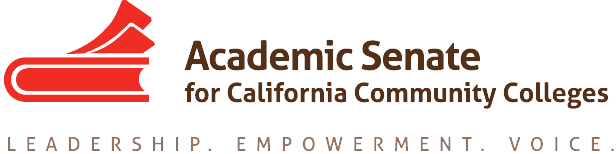 California Education Code
Laws resulting from legislation
Requires legislation to be changed
Always supercedes Title 5 regulation
Governance was amended by AB 1725 in 1988
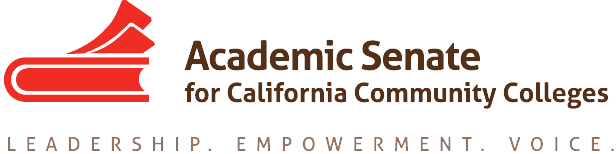 Title 5
California Code of Regulations
Derived and approved by the Board of Governors from the California Education Code
Division 6 - applies to California Community Colleges
Regulation with the force of law
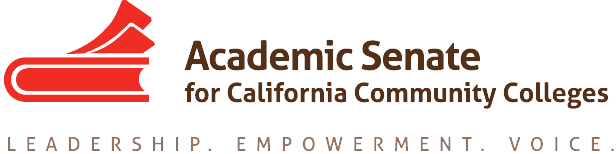 Academic Senate Creation And Structure
“In order that the faculty may have a formal and effective procedure for participating in the formation and implementation of district policies on academic and professional matters, an academic senate may be established at the college and/or district level.”  -- Title 5 53201
No specific structure mandated
Senate of the whole
At large representation
Constituent representation
Part-time faculty inclusion
What is the role of the Academic Senate?
The Governing Board shall … ensure … the right of academic senates to assume primary responsibility for making recommendation in the areas of curriculum and academic standards.
Education Code §70902 (B)(7)

(B) Academic Senate means an organization whose primary function is to make recommendations with respect to academic and professional matters.
Title 5 §53200 (B)
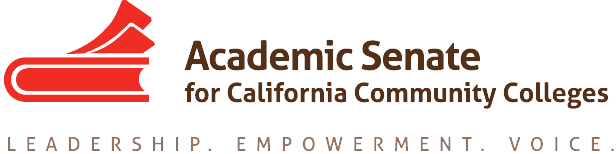 Title 5 §53203 - Authority
(A) Governing Board shall adopt policies delegating authority and responsibility to its Academic Senate.
(B) Policies in (A) shall be adopted through collegial consultation with the Academic Senate.
(C) Guarantees the Academic Senate the right to meet with or appear before the board.
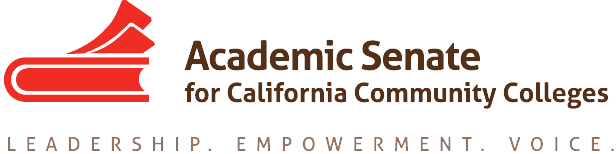 Collegial Consultation – Defined
Section §53200 (d):
...the district governing board shall develop policies on academic and professional matters through either or both of
1. Rely primarily upon the advice &     judgment of the Academic Senate
2. Reach mutual agreement with the     Academic Senate by written resolution,     regulation, or policy
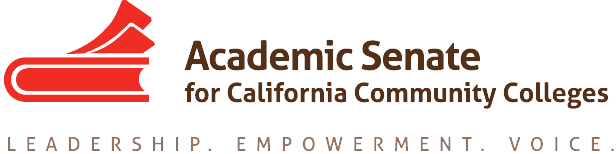 Collegial Consultation – Defined
Section §53200 (d)(1):
When rely primarily
The recommendations of the senate will normally be accepted…
Only in exceptional circumstances and for compelling reasons will the recommendations not be accepted. 
If a recommendation is not accepted, the governing board or its designee, upon request of the academic senate, shall promptly communicate its reasons in writing to the academic senate.
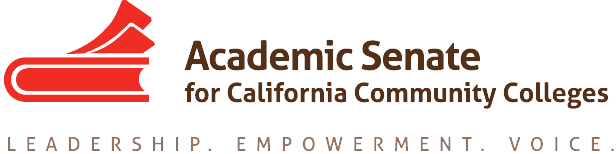 Collegial Consultation – Defined
Section §53200 (d)(1):
When mutually agree (and an agreement has not been reached)
Existing policy shall remain in effect except in cases of legal liability or fiscal hardship.
Board may act, after a good faith effort to reach agreement, only for compelling legal, fiscal, or organizational reasons.
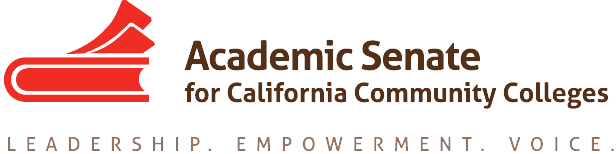 What does the Academic Senate have authority over?
The “10 + 1”
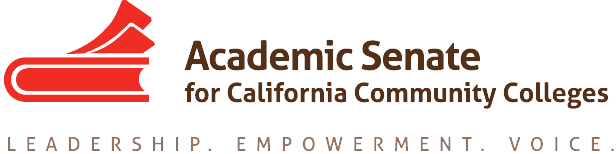 The “10 + 1”Section §53200 (c)
Curriculum, including establishing prerequisites
Degree & Certificate Requirements
Grading Policies
Educational Program Development
Standards & Policies regarding     Student Preparation and Success
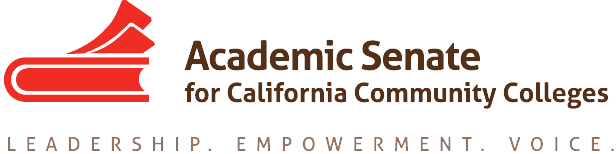 The “10 + 1”Section §53200 (c)
College governance structures, as related to faculty roles
Faculty roles and involvement in accreditation process
Policies for faculty professional development activities
Processes for program review
Processes for institutional planning and budget development
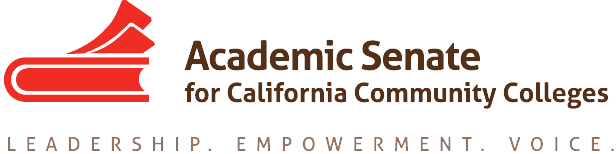 The “+ 1”Section §53200 (c)
Other academic and professional matters as mutually agreed upon.
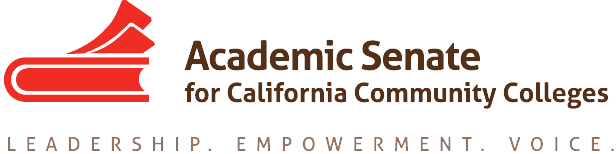 Appointments to Committees
“The appointment of faculty members to serve on college or district committees, task forces, or other groups dealing with academic and professional matters, shall be made, after consultation with the chief executive officer or his or her designee, by the academic senate. Notwithstanding this Subsection, the collective bargaining representative may seek to appoint faculty members to committees, task forces, or other groups.”  (53203 (F))
Senate-Union Relationships
Internal vs. external bodies
Work Conditions and employment situation vs. academic and professional matters
Consultation vs. negotiation
Separate functions and purviews but should be working together
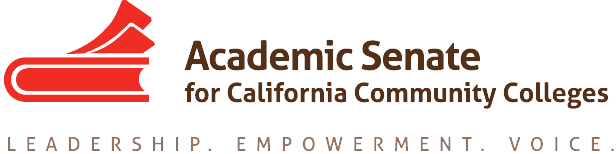 Senate-Union Relationships
Areas of overlap:
Tenure Evaluation Procedures
	“In those districts where tenure evaluation procedures are collectively bargained pursuant to Section 3543 of the Government Code, the faculty's exclusive representative shall consult with the academic senate prior to engaging in collective bargaining on these procedures.” (Sec. 87610.1 (A))
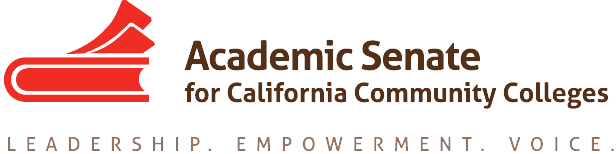 Senate-Union Relationships
Areas of overlap:
Tenured Faculty Evaluation Procedures
	“In those districts where faculty evaluation procedures are collectively bargained, the faculty's exclusive representative shall consult with the academic senate prior to engaging in collective bargaining regarding those procedures.” (Sec. 87663 (F))
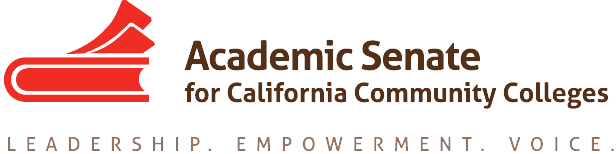 Senate-Union Relationships
Areas of overlap:
Faculty Service Areas
	“The establishment of faculty service areas shall be within the scope of meeting and negotiating pursuant to Section 3543.2 of the Government Code. The exclusive representative shall consult with the academic senate in developing its proposals.” (Sec. 87743.2)
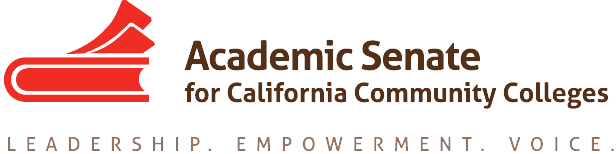 Senate-Union Relationships
Areas of overlap:
Other areas of mutual interest

It is no more a good idea to make
everything an academic and
professional matter than to make
everything a contract issue.
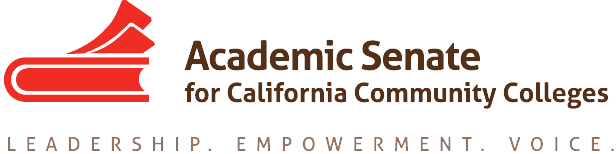 Additional Notes on Faculty Roles and Responsibilities
Be vigilant, be firm, but be collegial.
Know when the fight is worth having.
Everyone has to compromise sometimes, but do not waive off your rights.
Put agreements into written college or district policy to protect your faculty.
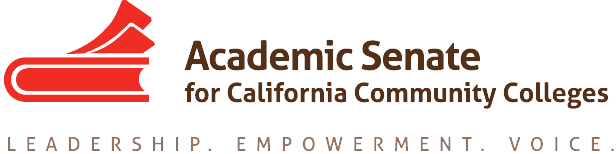 Additional Notes on Faculty Roles and Responsibilities
Local disagreements must be resolved locally and should be resolved collegially.  State bodies can do no more than offer guidance and advice.
If you don’t show up, your rights and your voice mean nothing.
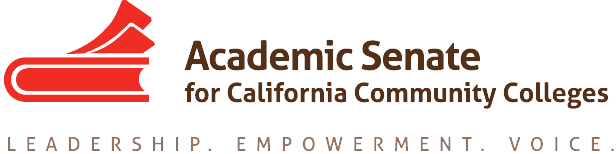 Hot Topics:  Updates from the State Level
Budget
Legislation
Transfer
Bachelor’s Degrees
Accreditation
Workforce Task Force
Statewide Initiatives
Noncredit
Budget News
A strong budget for the CCC System
$185 million in additional Prop 98 dollars
$100 million to increase orientation, counseling, etc.
$85 million to address gaps in access and success
$62.3 million for FT faculty hiring
Still no dedicated professional development funding
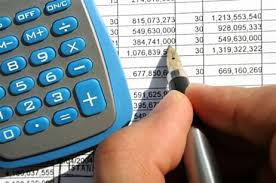 Legislation
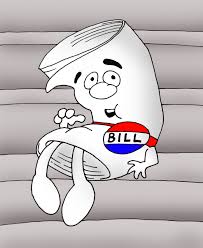 AB 288 (Holden):  Dual enrollment
ASCCC Support
AB 770 (Irwin): Basic Skills Innovation
ASCCC Support if amended
AB 798 (Bonilla): Open Educational Resources
ASCCC Support
SB 42 (Liu): Commission on Higher Education Performance and Accountability
ASCCC Oppose—joint letter with FACC
All ASCCC letters and legislative updates available at http://asccc.org/legislative-updates
Transfer:  ADTs and Other Paths
Associate Degrees for Transfer
As of June 24, 1,816 degrees approved and active
34 TMCs now available
Five year review process began this year
As of July 1, all new ADT submissions must have approved status for all courses for which C-ID is listed
Model Curricula:  Engineering, Nursing, Information Tech
HBCU Transfer Guarantee Announced in March
UC developing major prep pathways
The Community College Baccalaureate Degree Pilot
15 pilot colleges have been chosen
ASCCC has formed a task force that is working with the pilot colleges to address various issues that fall under Academic Senate purview:
Upper division definition
Upper division general education
Minimum qualifications
Necessary Support Services
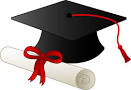 Task Force on Accreditation
Created by Chancellor Harris
Successor to two previous task forces in 2009 and 2013
Representatives from CEOs, trustees, ASCCC, faculty unions, CIOs, CSSOs, accreditation liaisions, and Chancellor’s Office
Substantial agreement from all constituencies on all points
Report to be released in September
Task Force on Workforce, Job Creation, and a Strong Economy
Extension of 2011 Student Success TF
Focus on topics such as  the following:
job creation
alignment of K through higher education career pathways
responsiveness to industry
collaborative use of resources
Five meetings from January to July
Town Hall meeting to reveal recommendations on August 27 in Sacramento
Recommendations will go to BoG for first reading in September
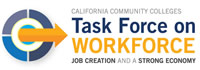 [Speaker Notes: S]
Statewide Initiatives
Often being referred to as “technology initiatives,” though they are about more than technology
Online Education
New CMS available for free to colleges for four years
Common Assessment
Educational Planning
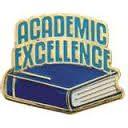 Noncredit/Adult Ed
AB 86—regional consortia working around the state in 72 regions corresponding to CCC districts
Purpose is to provide all adults with access to “elementary and secondary basic skills, including classes required for a high school diploma or high school equivalency certificate,” along with short term CTE training, apprenticeship training, classes and courses in citizenship and ESL for immigrants, and instruction for adults with disabilities
Legislature unhappy with progress
Recent reports may give the majority of funding to K-12, but actual result still unclear
Thank you
Questions or comments?
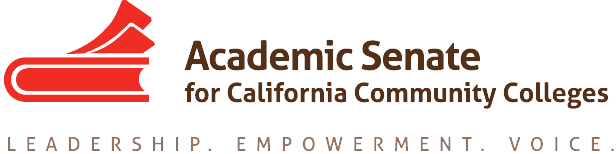